A Public-Private Partnership for Data Sharing on the Impact of Food Safety Capacity Building
Clare Narrod* and Andrea Stumpf**
**Structured Partnerships
*
Main points
Given changing regulatory requirements and the joint need to understand impact of past efforts
This is the ideal time to have discussions and build a platform to share existing data to measure the impact of food safety capacity building efforts well as a partnership to collect additional agreed upon data not currently being collected. 

Paper 
Proposes an approach to measure the impact of food safety capacity building efforts
Provides a rationale for forming a PPP to share data 
Presents a skeletal framework for a PPP. 

Though the proposed PPP is focused initially on the impact to U.S. consumers, it has global dimensions from the start and is envisioned to develop a global focus over time.
Rationale for Measuring Impact of Food Safety Capacity Building Efforts
Measuring the impact of training and capacity building efforts on food safety can: 
document and examine past efforts; 
justify and galvanize future efforts; 
identify new focus/improvements for future efforts

Such efforts benefit everyone: consumers, producers, distributors, and regulators;
Improvement in food safety can result from collective attention to capacity building efforts by public and private sectors globally
Why care?
Food    Safety Capacity Building Data
Chain of Food Safety Capacity Building Impacts
Chain of Food Safety Capacity Building Impacts
Chain of Food Safety Capacity Building Impacts
3rd party audit/ 
      inspection reports
Potentially Useful Data Sets by Public Sector
[Speaker Notes: If used these slides would just be flashed]
Potentially Useful Data Sets by Private Sector
[Speaker Notes: If used these slides would just be flashed]
Data Sharing Challenges
Data belongs to different organizations or groups. 
Need to be justifications to share data

Secondary data is collected for specific purposes and not directly for measuring the impact of food safety capacity building. 
Often not in a form that facilitate attributing changes to a specific food safety capacity building effort 

Private sector data likely already being collected, however: 
Belongs to individual companies and often considered proprietary, sensitive business information. 
To share data need justification and motivations for these companies
FDA Commissioned Report
Released Jan 15, 2020
Data Sharing Example: The Global Branded Food Products Database
PPP formed in 2013 with the goal of enhancing public health and the sharing of open data by complementing the existing USDA Food Composition Databases with nutrient composition of branded foods and private label data;
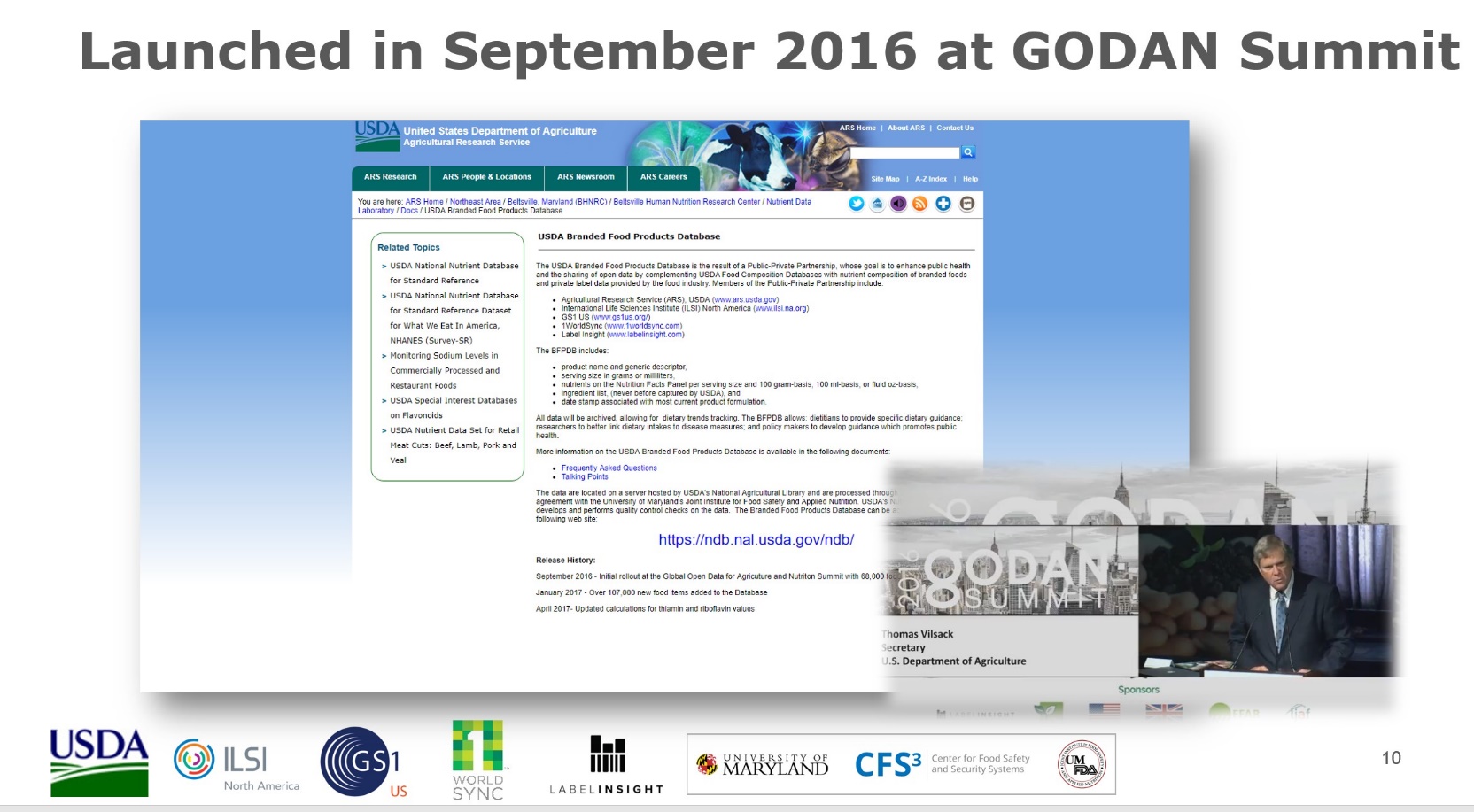 15
Today #1 most used application interface offered by the U.S. Gov with over 1.2 million users
[Speaker Notes: Global Open Data for Agriculture and Nutrition—Secretary Tom Vilsak had the honor.]
What facilitated the success of the Global Branded Food Products Database PPP ?
A transparent, actionable framework to create the PPP; 

A clearly defined and achievable goal to benefit the public;

A clear statement of work, rules, and partner roles, responsibilities, and accountability to build trust, transparency, and mutual respect; 

Acknowledging upfront if there were “deal breakers” for the PPP; and 

Clearly defined objectives that met public and private needs as a baseline to monitor progress and measure success.
It takes structure and design to get from A to B.
partnering
with
structure
and
design
A
B
CHALLENGE
VISION
RESULTS
IMPACT
Lots of room for good choices or poor choices and missed opportunities
Lots of business decisions – informed views, clear vision, agreed terms, etc.
Lots of options – topic, participants, level of formality, duration, politics, resources, etc.
Key words:  Fit-for-purpose, sustainable, efficient, impactful. 
There’s no one answer – it’s all contextual.
17
It’s about looking for synergies in the sweet spot.
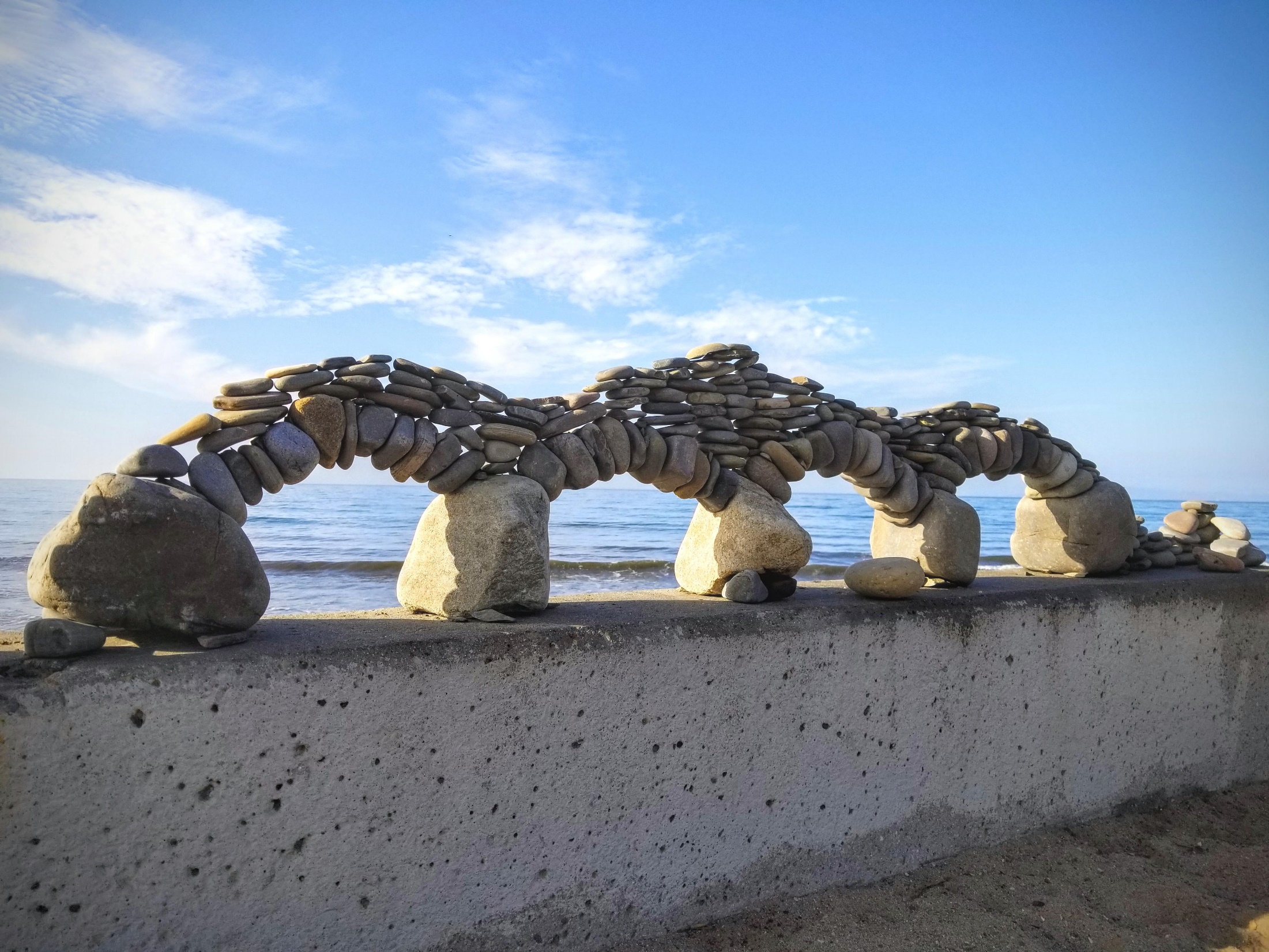 symbiosis and synergies = from the Greek, living / working together
aligned and balanced mutualism, 
mutually beneficial, mutually reinforcing
18
Motivations      Incentives      Benefits
Specific Interests                                  Shared Interests                     Realized Interests
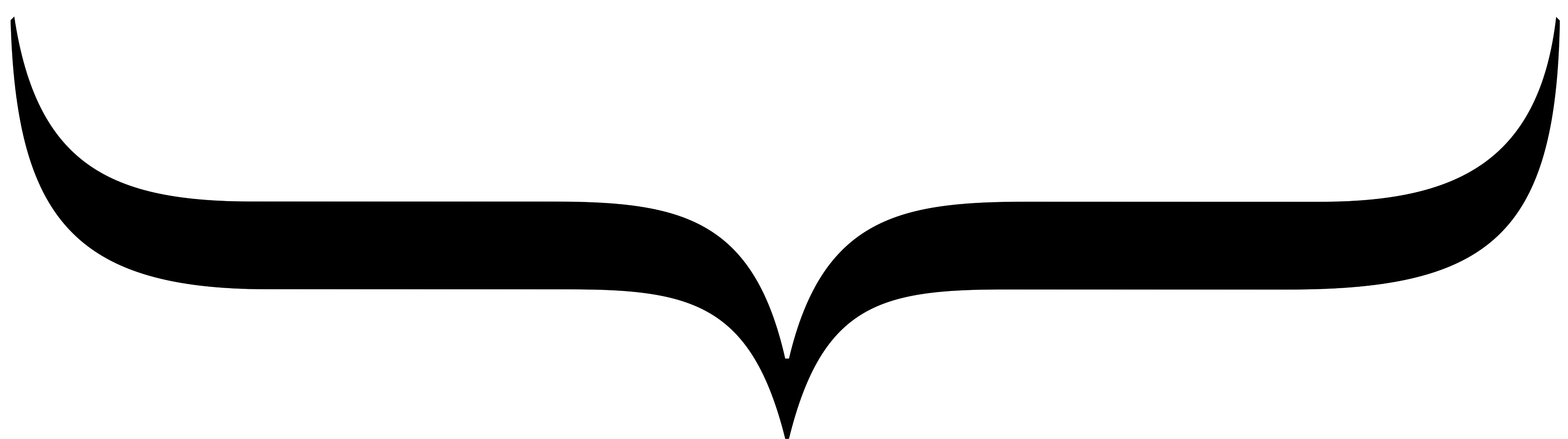 Find the sweet spot 
as partners.
19
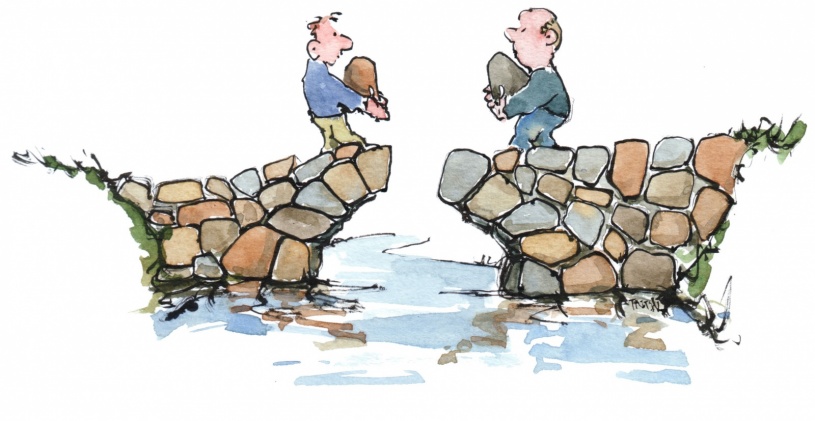 20
FSMA is a market-driven regulatory framework – the public-private dialectic is already built in.
Food safety is not optional; either the market steps up or regs get stepped up.
Food safety is not about competition; everyone is interested in a preventive approach – fewer lives lost.
Sharing is essential for training, environmental monitoring, managing false positives, compliance, and best practices.
Food safety capacity building sharing is a 
	                          GLOBAL PUBLIC-PRIVATE GOOD.
21
If mandatory rules correct market failures, can voluntary tools create market advantages?
Enter the PPP for sharing data to measure food safety capacity building impacts:
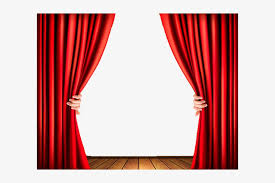 The Zero Version
TURNING REQUIREMENTS INTO OPPORTUNITIES
Industry training
Regulatory framework
Data sharing
PPP
Data review
THE GREAT FEEDBACK LOOP
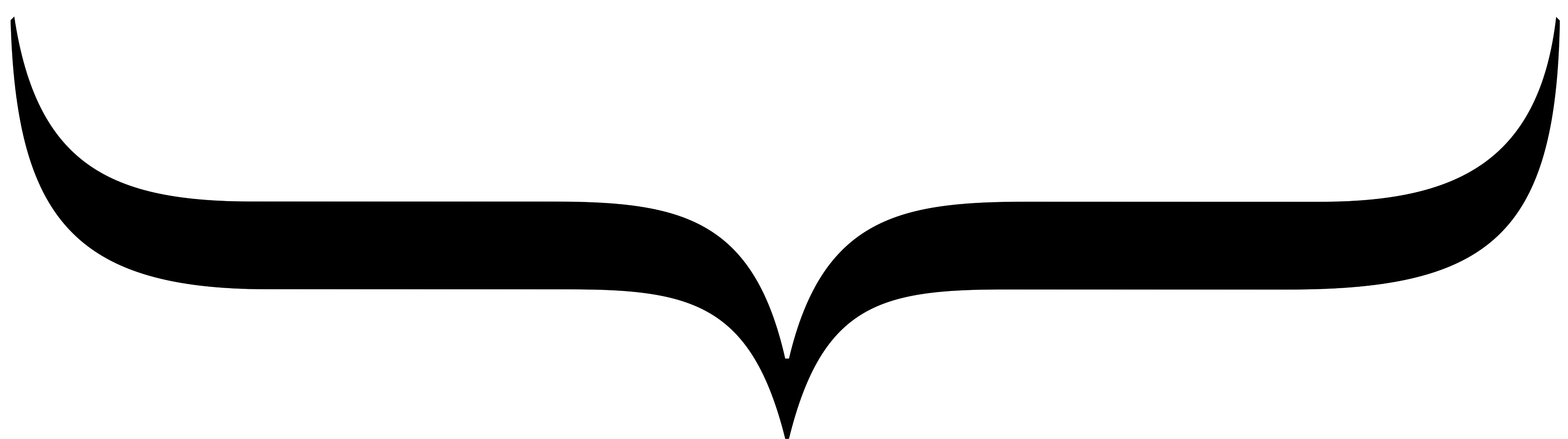 FSMA Phase 3 M&E
Safe 
Food
The Sweet Spot
TURNING RISKS 
INTO REWARDS
© Andrea E. Stumpf 2018
23
Next Steps
Widely circulate white paper “A Public-Private Partnership for Data Sharing on the Impact of Food Safety Capacity Building”

Publish shorter version for academia and FDA with proposed budget

Present idea to stakeholders at upcoming GFSI meetings

Hold listening sessions with interested stakeholders in DC side lines of ILSI-NA meeting, mid/west-west, and abroad

Develop plan forward with various subgroups

Incremental Approach: Start with focus on data sharing and database to avoid diluting efforts; keep open to adding related elements over time, including training and capacity building support.
Main messaging at GFSI
There is a need to measure the impact of capacity building efforts 

Measuring the impact of training and capacity building efforts on food safety can: 
document and examine past efforts; 
Justify and galvanize future efforts; 
identify new focus/improvements for future efforts

Such efforts benefit everyone: consumers, producers, distributors, and regulators;
Improvement in food safety can result from collective attention to capacity building efforts by public and private sectors globally
Main messaging at GFSI (cont.)
Partnership is needed to measure the impact with existing data and to identify additional data needs

Public sector can work with public sector providers and inspectors; but the pictures is incomplete
Public sector can fund additional studies, but that costs tax payer money
Private sector already is collecting valuable data and duplicate efforts and funds to collect additional data is costly
Main messaging at GFSI (cont.)
Proposed partnership will begin by
Holding listening sessions with stakeholders to identify concerns and opportunities

Forming subgroups with specialist in public and private sector will be formed to develop solutions to concerns so as to facilitate data sharing
Main messaging at GFSI (cont.)
4. Data sharing principles
Data sharing will be voluntary;
Data will be open sourced
Data will be used in analysis to inform and refine  future capacity building efforts (and possible regulatory requirements)